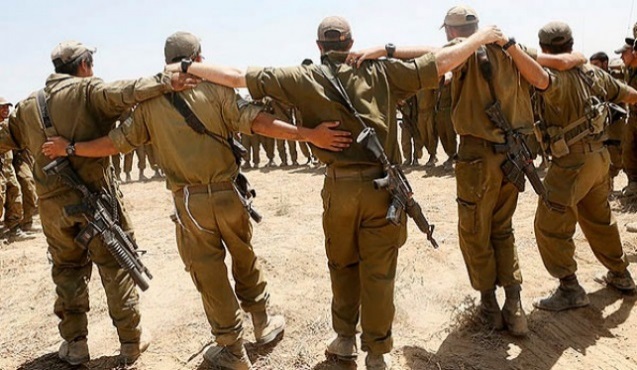 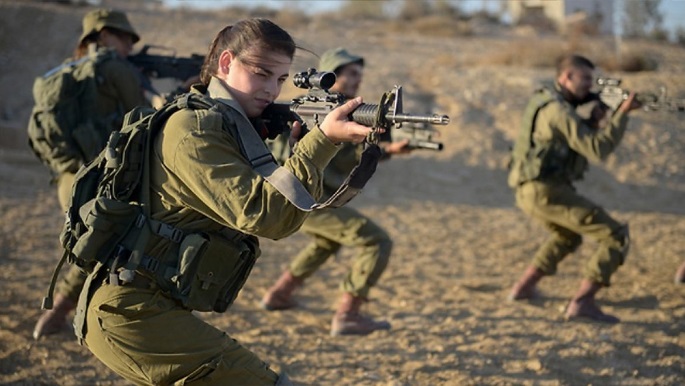 סדנת צבא חברה
 מחזור מ"ו
מדריכה אחראית – ד"ר ענת שטרן
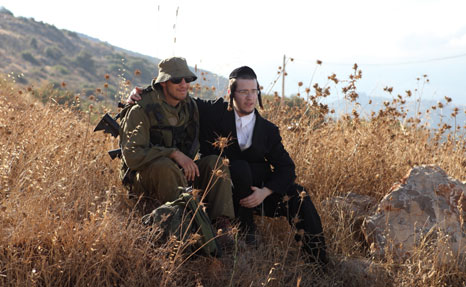 מטרות הסמינר
היכרות עם יחסי צבא חברה בישראל
הבנת חשיבות יחסי צבא חברה לביטחון הלאומי מתוך עיון בסוגיות רלבנטיות
מיקום – מכון שלום הרטמן
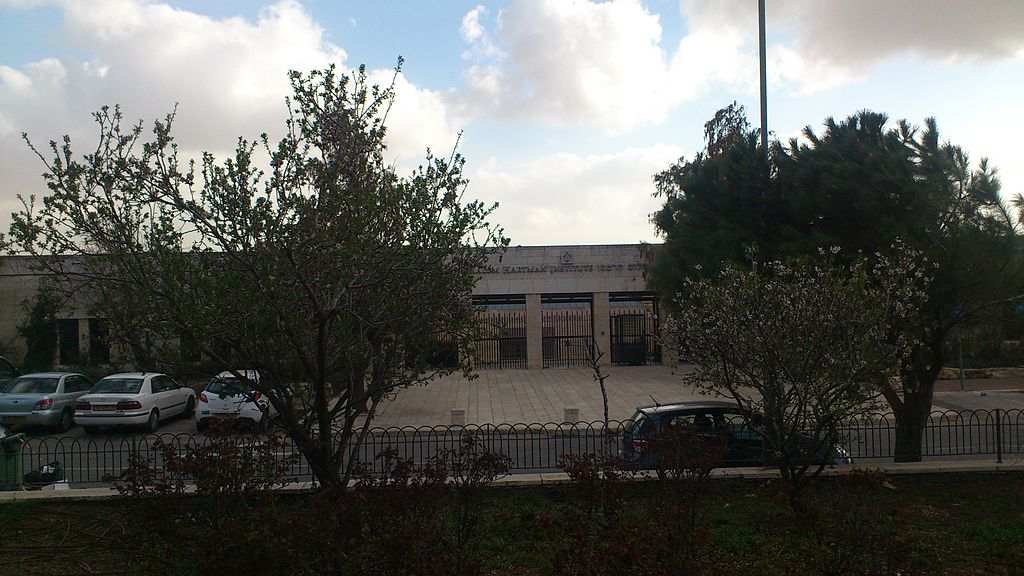 רחוב גדליה אלון 11 ירושלים
(ליד תאטרון ירושלים)
אחראי אקדמי- ד"ר נרי הורוביץ
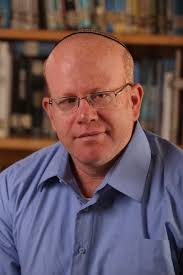 ליווי הסדנה- המכון הישראלי לדמוקרטיה
פרופ' עמיחי כהן, חבר סגל 
הפקולטה למשפטים בקריה 
האקדמית אונו.
תחום התמחות: משפט הביטחון
 הלאומי בישראל, משפט הומניטרי
 בינלאומי, הטמעת הדין הבינ"ל
במשפט הישראלי, משפט פלילי
 בינ"ל.



*
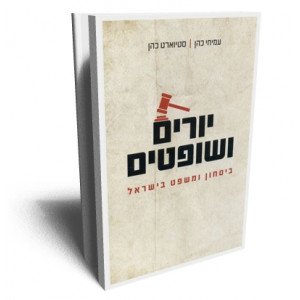 ליווי הסדנה - המכון הישראלי לדמוקרטיה
ד"ר עידית שפרן גיטלמן
תחומי התמחות: פילוסופיה
 של המוסר, פילוסופיה פוליטית, מוסר
 וחוק במלחמה.
פרסומים: פקודת השירות המשותף, נשים בצבא 



*
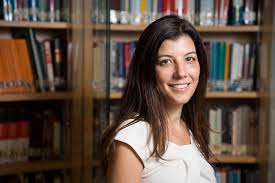 רציונל התוכנית ומתודה
נקודת מבט כפולה – מבפנים החוצה ומן החוץ פנימה 
שילוב בין תיאוריה לפרקטיקה
שילוב מפגש בכירים עם ידע של המשתתפים
2-3 נושאים ביום להעמקה
שילוב בין טעינה לדיון
מתווה עקרוני
אתגרים
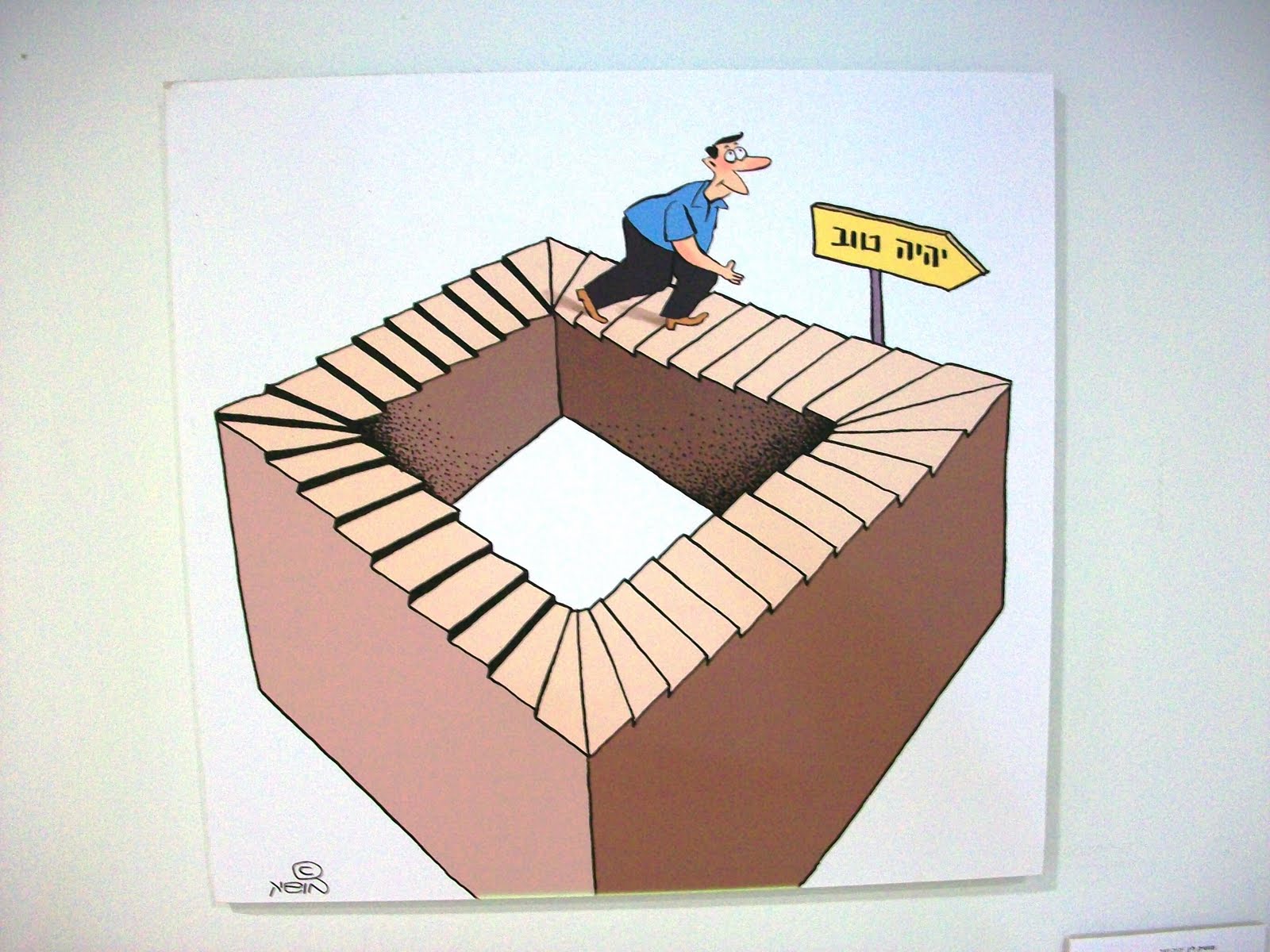 שנת בחירות
נושאים רגישים ומורכבים
מעורבות המכון
תכנים יום 1 – 8.4 ירושלים
08:45- 09:00-ברכות ודברי פתיחה
09:00- 10:30 מושב I - פתיחה: יחסי צבא חברה 

פרופ' ידידיה שטרן, חברה מקוטבת כאתגר ישראלי 
פרופ' סטיוארט כהן: יחסי צה"ל והחברה הישראלית: מה נשתנה?
ד"ר ציפי ישראלי – עם בונה צבא בונה עם: צה"ל כצבא העם, האומנם? 
דיון
תכנים יום 1 – 8.4 ירושלים
10:45-12:30 מושב II - תקשורת וצבא חברה

10:45-11:15 ד"ר תהילה שוורץ-אלטשולר: יחסי צבא חברה בעידן הרשתות החברתיות 
11:15-11:45 אור הלר, חדשות 13 – צבא חברה
11:45-12:30 דיון
תכנים יום 1 – 8.4 ירושלים
13:30-16:00 מושב III  - ממלכתיות ויחסי צבא חברה

13:30-13:50 פרופ' עמיחי כהן: צה"ל והמחלוקות בחברה הישראלית: שני מודלים מתחרים
13:50-14:10 ד"ר נרי הורוביץ חזרתה של הממלכתיות
14:10-14:40 אלוף (מיל') חגי טופולנסקי 
14:40-15:10 אלוף (מיל') גרשון הכהן 
15:10-16:00 דיון
תכנים יום 2 – 10.4 חוות השומר
07:00 יציאה ממב"ל
09:00-08:30 א. בוקר וסקירה היסטורית, ד"ר ענת שטרן
10:00-09:15 שיחה עם מפקד החווה, סא"ל עמית צומן
10:45-10:00 שיעור ושיחה עם חיילים
11:00-10:45 הפסקה
11:00- 12:00 פאנל מפקדים ומפקדות
13:00-12:00 ארוחת צהריים
תכנים יום 2 – 10.4 חוות השומר
13:00-15:00 מושב IV – הצבא ככלי למוביליות חברתית וכלכלית 

ד"ר אלישבע רוסמן – צה"ל כמגשר על שסעים חברתיים
ד"ר אסף מלחי – ציפיות ותועלות של פריפריות חברתיות משירות צבאי 
אל"ם סמואל בומנדיל – חוות השומר בראי הביטחון הלאומי 
דיון
תכנים יום 3 – 11.4 ירושלים
08:30- 09:00 התכנסות
09:00- 11:00  מושבV  מתחים חברתיים: פאנל השירות המשותף כמקרה בוחן
ד"ר עידית שפרן גיטלמן: סקר השירות המשותף 
אלינור דוידוב, מנהלת תחום הדרת נשים בשדולת הנשים
הרב עמיחי גורדין, ר"מ ישיבת הר עציון 
הרב אוהד טהרלב, ראש מדרשת לינדנבאום 
דיון
תכנים יום 3 – 11.4 ירושלים
11:30-13:00 מושב VI מפקדים והחברה האזרחית – לכידות בחברה משוסעת והממשק עם החברה האזרחית
 
11:30-12:00 אלוף תמיר ידעי,
12:00-12:30 אלוף איתי וירוב 
דיון 

14:00 – 15:00 דיון בהשתתפות עופר שלח
15:00-16:00 דיון וסיכום הסמינר